Chào mừng bạn đến thư viện số trường thcs xã nguyễn ÚY
BẢN CHIẾU ĐIỆN TỬ
Môn học: Toán  Khối: 8 Học kỳ: II
Tiết: 56 Bài: 5
Tên bài: Xác suất thực nghiệm của một biến cố trong một số trò chơi đơn giản
Thuộc bộ sách giáo khoa: Cánh Diều
Họ tên GV thiết kế: Đặng Trọng Nguyên
XÁC SUẤT THỰC NGHIỆM CỦA MỘT BIẾN CỐ 
TRONG MỘT SỐ TRÒ CHƠI ĐƠN GIẢN
BÀI 5
XÁC SUẤT THỰC NGHIỆM CỦA MỘT BIẾN CỐ 
TRONG TRÒ CHƠI TUNG ĐỒNG XU
XÁC SUẤT THỰC NGHIỆM CỦA MỘT BIẾN CỐ 
TRONG TRÒ CHƠI XÚC XẮC
XÁC SUẤT THỰC NGHIỆM CỦA MỘT BIẾN CỐ 
TRONG TRÒ CHƠI CHỌN NGẪU NHIÊN 
MỘT ĐỐI TƯỢNG TỪ MỘT NHÓM ĐỐI TƯỢNG
Xác suất thực nghiệm của biến cố ngẫu nhiên “Mặt xuất hiện của đồng xu là mặt N” là bao nhiêu?
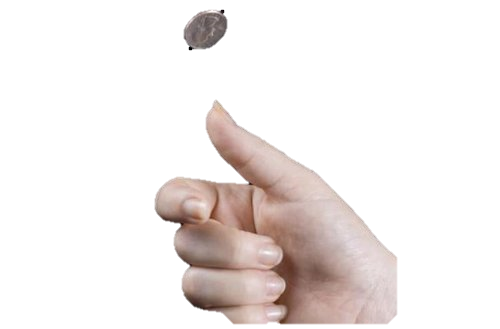 Xác suất thực nghiệm đó có mối liên hệ gì với xác suất của biến cố ngẫu nhiên trên?
Sau khi tung một đồng xu 15 lần liên tiếp, bạn Thảo kiểm đếm được măt N xuất hiện 8 lần
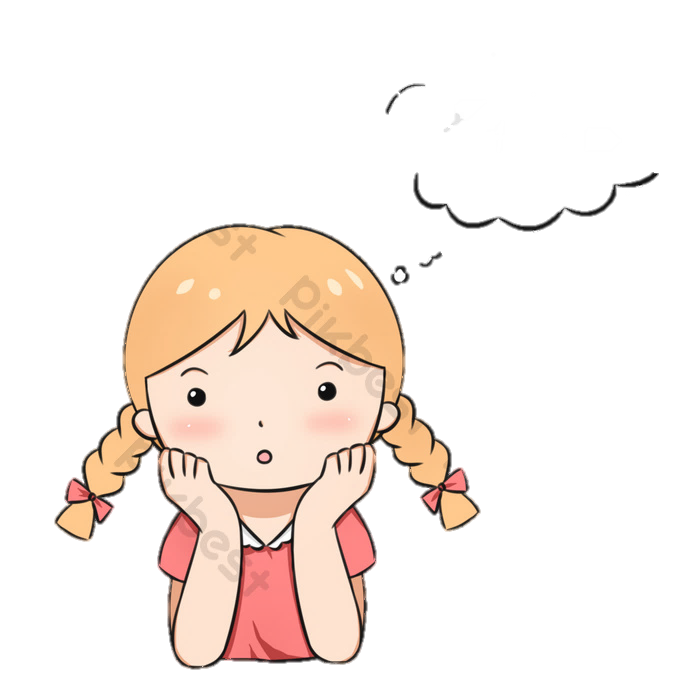 I. 
Xác suất thực nghiệm của một biến cố 
trong trò chơi tung đồng xu
1. KHÁI NIỆM
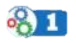 Sau khi tung một đồng xu 20 lần liên tiếp, bạn Thảo kiểm đếm được mặt N xuất hiện 11 lần. Viết tỉ số của số lần xuất hiện mặt N và tổng số lần tung đồng xu.
Giải
Nhận xét
1. KHÁI NIỆM
*Định nghĩa:
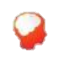 1. KHÁI NIỆM
Tính xác suất thực nghiệm của biến cố “Mặt xuất hiện của đông xu là mặt N” trong mỗi trường hợp sau:
VÍ DỤ 1
a)Tung đồng xu 30 lần liên tiếp, có 17 lần xuất hiện mặt N
b)Tung đồng xu 27 lần liên tiếp, có 14 lần xuất hiện mặt S
Giải
b) Khi tung đồng xu 27 lần liên tiếp, do mặt S xuất hiện 14 lần nên mặt N xuất hiện 13 lần.
1. KHÁI NIỆM
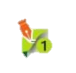 Nếu tung một đồng xu 40 lần liên tiếp, có 19 lần xuất hiện mặt N thì xác suất xuất thực nghiệm của biến cố “Mặt xuất hiện của đồng xu là mặt S” bằng bao nhiêu?
Giải
Số lần xuất hiện mặt S là 40 - 19 = 21
Xác suất thực nghiệm của biến cố “Mặt xuất hiện của đồng xu là mặt S” là:
2. Mối liên hệ giữa xác suất thực nghiệm của một biến cố với xác suất của biến cố đó khi số lần thực nghiệm rất lớn
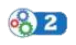 Bá tước George-Louis Leclerc de Buffon (1707-1788, người Pháp) là một nhà khoa học tự nhiên lớn, nghiên cứu về Thực vật, Động vật, Trái đất, Lịch sử tự nhiên ... Ông đã thí nghiệm việc tung đồng xu nhiều lần và thu được kết quả sau:
2. Mối liên hệ giữa xác suất thực nghiệm của một biến cố với xác suất của biến cố đó khi số lần thực nghiệm rất lớn
*Kết luận
Trong trò chơi tung đồng xu, khi số lần tung ngày càng lớn thì xác suất thực nghiệm của biến cố: “Mặt xuất hiện của đồng xu là mặt N” (hoặc biến cố “Mặt xuất hiện của đồng xu là mặt S”) ngày càng gần với xác suất của biến cố đó
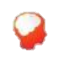 2. Mối liên hệ giữa xác suất thực nghiệm của một biến cố với xác suất của biến cố đó khi số lần thực nghiệm rất lớn
Trong trò chơi tung đồng xu, khi số lần tung đồng xu ngày càng lớn thì xác suất thực nghiệm của biến cố “Mặt xuất hiện của đồng xu là mặt S” ngày càng gần với số thực nào?
VÍ DỤ 2
Giải
Do xác suất của biến cố: “Mặt xuất hiện của đồng xu là mặt S” là 0,5 nên khi số lần tung đồng xu ngày càng lớn thì xác suất thực nghiệm của biến cố “Mặt xuất hiện của đồng xu là mặt S” ngày càng gần với 0,5
II. 
Xác suất thực nghiệm của một biến cố 
trong trò chơi gieo xúc xắc
1. Khái niệm
Sau khi gieo ngẫu nhiên xúc xắc 20 lần liên tiếp, bạn Vinh kiểm đém được mặt 1 chấm xuất hiện 3 lần. Viết tỉ số của số lần xuất hiện mặt 1 chấm và tổng số lần gieo xúc xắc.
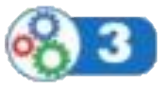 Giải
Nhận xét
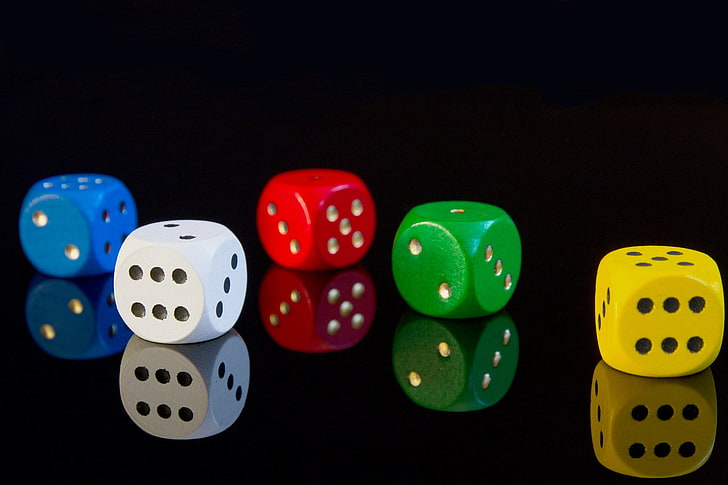 1. Khái niệm
*Định nghĩa:
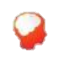 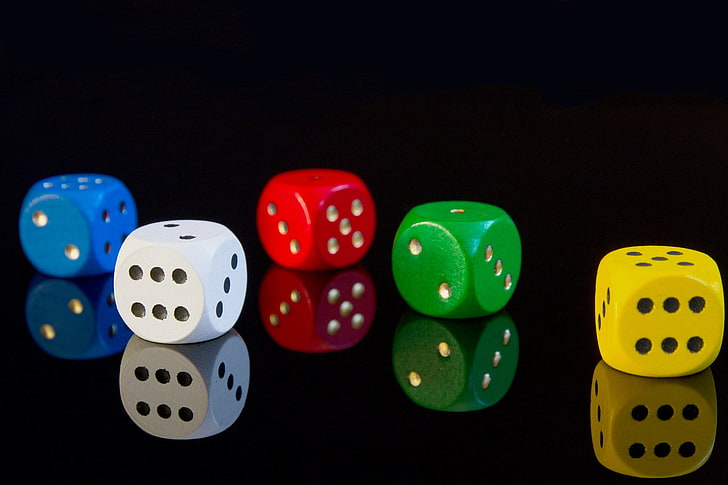 1. Khái niệm
Gieo xúc xắc 30 lần liên tiếp, có 5 lần xuất hiện mặt 6 chấm. Tính xác suất thực nghiệm  của biến cố “Mặt xuất hiện của xúc xắc là mặt 6 chấm”.
VÍ DỤ 3
Giải
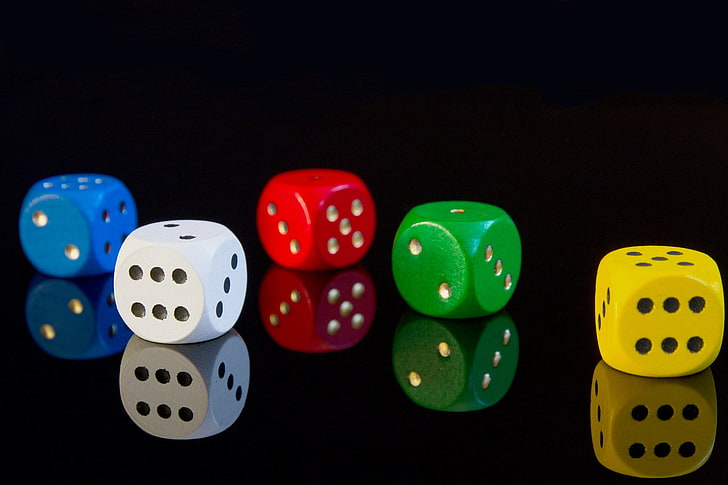 1. Khái niệm
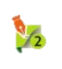 Gieo xúc xắc 30 lần liên tiếp, có 4 lần xuất hiện mặt 2 chấm. Tính xác suất thực nghiệm  của biến cố “Mặt xuất hiện của xúc xắc là mặt 2 chấm”.
Giải
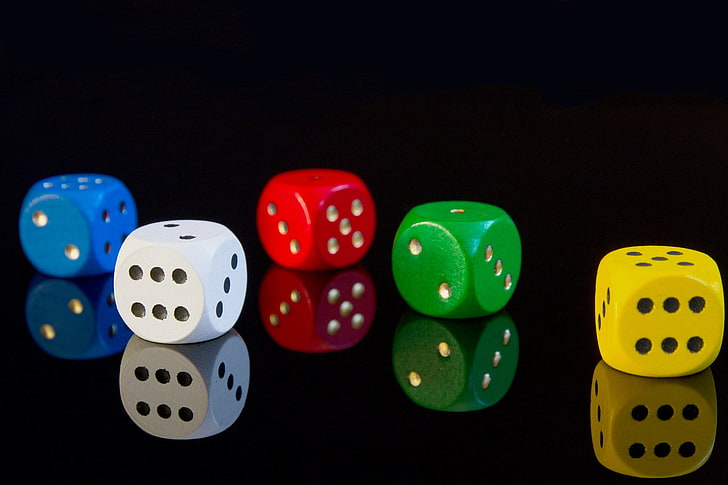 2. Mối liên hệ giữa xác suất thực nghiệm của một biến cố với xác suất của biến cố đó khi số lần thực nghệm rất lớn
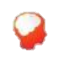 Trong trò chơi gieo xúc xắc, khi số lần gieo xúc xắc ngày càng lớn thì xác suất thực nghiệm của một biến cố ngày càng gần với xác suất của biến cố đó.
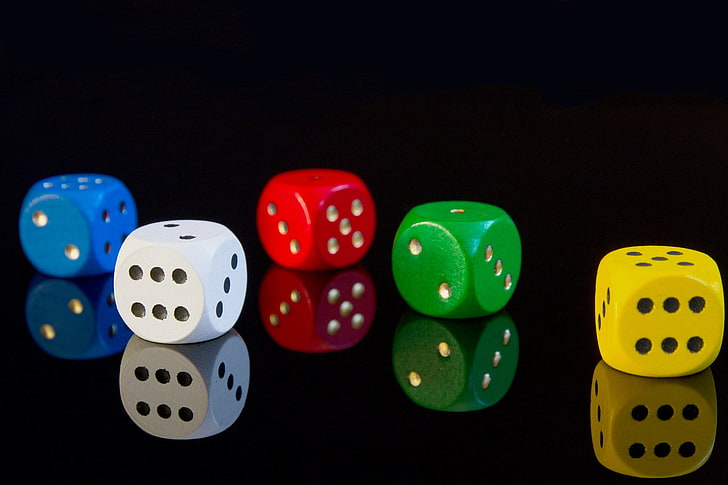 2. Mối liên hệ giữa xác suất thực nghiệm của một biến cố với xác suất của biến cố đó khi số lần thực nghệm rất lớn
VÍ DỤ 4
Trong trò chơi gieo xúc xắc, khi số lần gieo xúc xắc ngày càng lớn thì xác suất thực nghiệm của biến cố “Mặt xuất hiện của xúc xắc là mặt k chấm” (k N, 1≤ k ≤ 6) ngày càng gần với số thực nào?
Giải
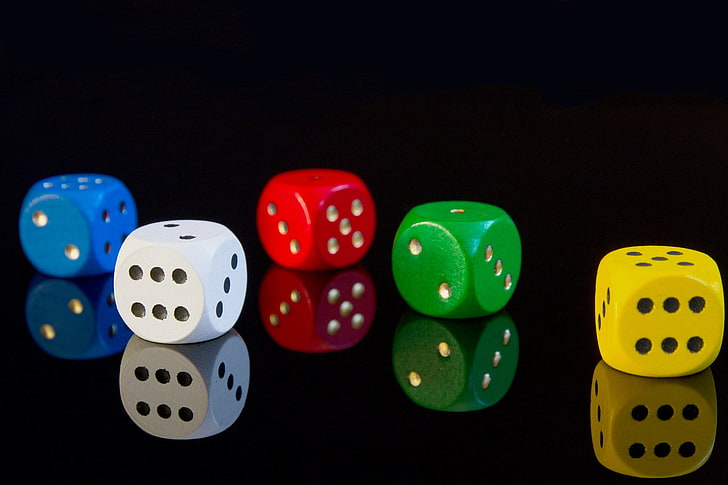 III
XÁC SUẤT THỰC NGHIỆM CỦA BIẾN CỐ
 TRONG TRÒ CHƠI CHỌN NGẪU NHIÊN
 MỘT ĐỐI TƯỢNG TỪ MỘT NHÓM ĐỐI TƯỢNG
1. Khái niệm
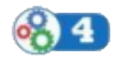 Một hộp có 1 quả bóng màu xanh, 1 quả bóng màu đỏ, 1 quả bóng màu vàng; các quả bóng có kích thước và khối lượng như nhau.Mỗi lần bạn Châu lấy ngẫu nhiên một quả bóng trong hộp, ghi lại màu của quả bóng lấy ra và bỏ lại quả bóng đó vào hôp. Sau 20 lần lấy bóng liên tiếp, bạn Châu kiểm đếm được quả bóng màu xanh xuất hiện 7 lần. Viết tỉ số của số lần xuất hiện quả bóng màu xanh và tổng số lần lấy bóng.
Nhận xét
1. Khái niệm
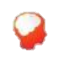 1. Khái niệm
Một hộp có 1 quả bóng màu xanh, 1 quả bóng màu đỏ, 1 quả bóng màu vàng; các quả bóng có kích thước và khối lượng như nhau.Mỗi lần bạn Xuân lấy ngẫu nhiên một quả bóng trong hộp, ghi lại màu của quả bóng lấy ra và bỏ lại quả bóng đó vào hôp. Sau 45 lần lấy bóng liên tiếp, quả bóng màu xanh xuất hiện 15 lần, quả bóng màu đỏ xuất hiện 14 lần. Tính xác suất thực nghiệm của biến cố “ Quả bóng lấy ra là quả bóng màu vàng”  trong trò chơi trên.
VÍ DỤ 5
Giải
Số lần quả bóng vàng xuất hiện là : 45 -15-14 = 16
1. Khái niệm
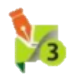 Một hộp có 10 chiếc thẻ cùng loại,mỗi thẻ được ghi một trong các số nguyên dương không vượt quả 10, hai thẻ khác nhau thì ghi hai số khác nhau. Lấy ngẫu nhiên một chiếc thẻ từ trong hộp, ghi lại số của thẻ lấy ra và bỏ lại thẻ đó vào hộp. Sau 40 lần lấy thẻ liên tiếp, thẻ ghi số 1 được lấy ra 3 lần. Tính xác suất thực nghiệm của biến cố “Thẻ lấy ra ghi số 1” trong trò chơi trên.
Giải
Số lần “Thẻ lấy ra ghi số 1” vàng xuất hiện là : 3
2. Mối liên hệ giữa xác suất thực nghiệm của một biến cố với xác suất của biến cố đó khi số lần thực nghiệm rất lớn
Khi số lần lấy ra ngẫu nhiên một đối tượng ngày càng lớn thì xác suất thực nghiệm của biến cố “Đối tượng lấy ra là đối tượng A” ngày càng gần với xác suất của biến cố đó.
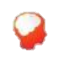 2. Mối liên hệ giữa xác suất thực nghiệm của một biến cố với xác suất của biến cố đó khi số lần thực nghiệm rất lớn
Xét đối tượng A từ nhóm gồm k đối tượng trong trò chơi nói trên. Khi số lần lấy ra ngẫu nhiên một đối tượng ngày càng lớn thì xác suất thực nghiệm của biến cố “Đối tượng lấy ra là đối tượng A” ngày càng gần với số thực nào?
VÍ DỤ 6
Giải
BÀI TẬP
Bài 1
Giải
Tính xác suất thực nghiệm của biến cố “ Mặt xuất hiện của đồng xu là mặt S” trong mỗi trường hợp sau:
a) Tung một đồng xu 50 lần liên tiếp có 27 lần xuất hiện mặt S
b. Số lần xuất hiện mặt S là:
 45 – 24 = 21.
b) Tung một đồng xu 45 lần liên tiếp có 24 lần xuất hiện mặt N
Bài 2: gieo một xúc xắc 30 lần liên tiếp, ghi lại mặt xuất hiện của xúc xắc sau mỗi lần giao. Tính xác xuất thực nghiệm của mỗi biến cố sau:
a) “ Mặt xuất hiện của xúc xắc là mặt 3 chấm”
b) “ Mặt xuất hiện của xúc xắc là mặt 4 chấm”
Giải
Bài 3: Nêu mối liên hệ giữa xúc xắc thực nghiệm của biến cố “Mặt xuất hiện của xúc xắc có số chấm là số chẵn” khi số lần gieo xúc xắc ngày càng lớn với xác xuất của biến cố đó.
Giải
Xác suất thực nghiệm của biến cố: “Mặt xuất hiện của xúc xắc có số chấm là số chẵn” khi số lần gieo xúc xắc ngày càng lớn ngày càng gần với xác suất của biến cố đó.
Bài 4
Giải
b. Xác suất thực nghiệm của biến cố: “Thẻ rút ra ghi số chia hết cho 3” khi số lần rút thẻ ngày càng lớn ngày càng gần với xác suất của biến cố đó.
BÀI TẬP TRẮC NGHIỆM
Câu hỏi 1
Gieo ngẫu nhiên xúc xắc 40 lần thì có 15 lần xuất hiện mặt 2 chấm. Xác suất thực nghiệm của biến cố: “Xuất hiện mặt 2 chấm” là:
C.  1
Câu hỏi 2
Gieo ngẫu nhiên xúc xắc 30 lần thì có 4 lần xuất hiện mặt 2 chấm, 5 lần xuất hiện mặt 4 chấm, 6 lần xuất hiện mặt 6 chấm. Xác suất thực nghiệm của biến cố: “Xuất hiện mặt chẵn” là
Câu hỏi 3
Gieo ngẫu nhiên một con xúc xắc số lần đủ lớn thì xác suất thực nghiệm của biến cố: “Mặt xuất hiện là số nguyên tố” rất gần với số nào?
Câu hỏi 4
Một hộp có 2 bóng xanh, 3 bóng đỏ và 5 bóng vàng. Các quả bóng có kích thước và khối lượng như nhau. An lấy ra một quả rồi lại bỏ vào hộp. Cứ như vậy, sau số lần lấy rất lớn thì xác suất thực nghiệm của biến cố: “Lấy được quả màu vàng” rất gần với số nào?
HƯỚNG DẪN VỀ NHÀ
Ghi nhớ kiến thức trong bài.
Hoàn thành các bài tập trong SBT.
Chuẩn bị bài mới: “Bài tập cuối chương VI".